Figure 1. Ten most common cancers by sex and sub-region, GLOBOCAN 2008. (a) Eastern Asia. (b) South Eastern Asia. (c) ...
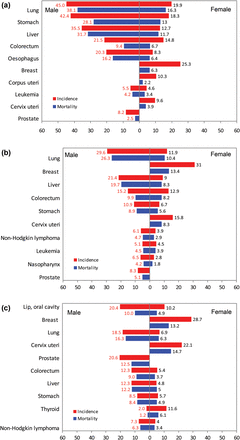 Jpn J Clin Oncol, Volume 42, Issue 10, October 2012, Pages 867–881, https://doi.org/10.1093/jjco/hys077
The content of this slide may be subject to copyright: please see the slide notes for details.
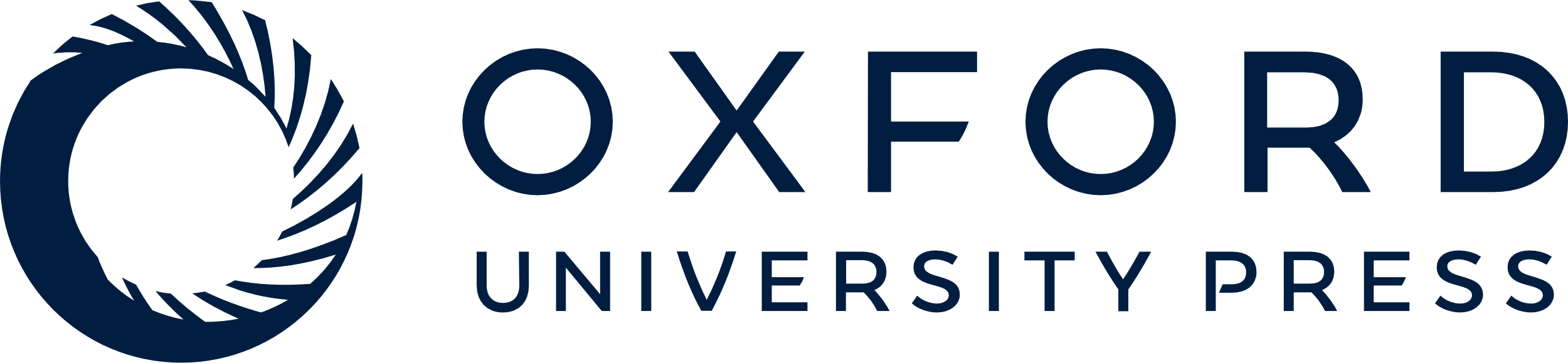 [Speaker Notes: Figure 1. Ten most common cancers by sex and sub-region, GLOBOCAN 2008. (a) Eastern Asia. (b) South Eastern Asia. (c) Pacific Island.


Unless provided in the caption above, the following copyright applies to the content of this slide: © The Author 2012. Published by Oxford University Press. All rights reserved. For Permissions, please email: journals.permissions@oup.com]
Figure 2. Age-standardized rate of leading cancers by country and sub-region, males, GLOBOCAN 2008; (a) lung cancer, ...
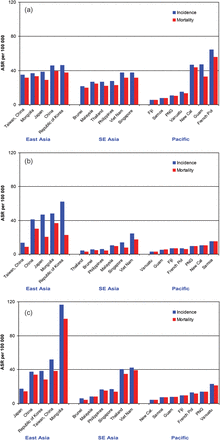 Jpn J Clin Oncol, Volume 42, Issue 10, October 2012, Pages 867–881, https://doi.org/10.1093/jjco/hys077
The content of this slide may be subject to copyright: please see the slide notes for details.
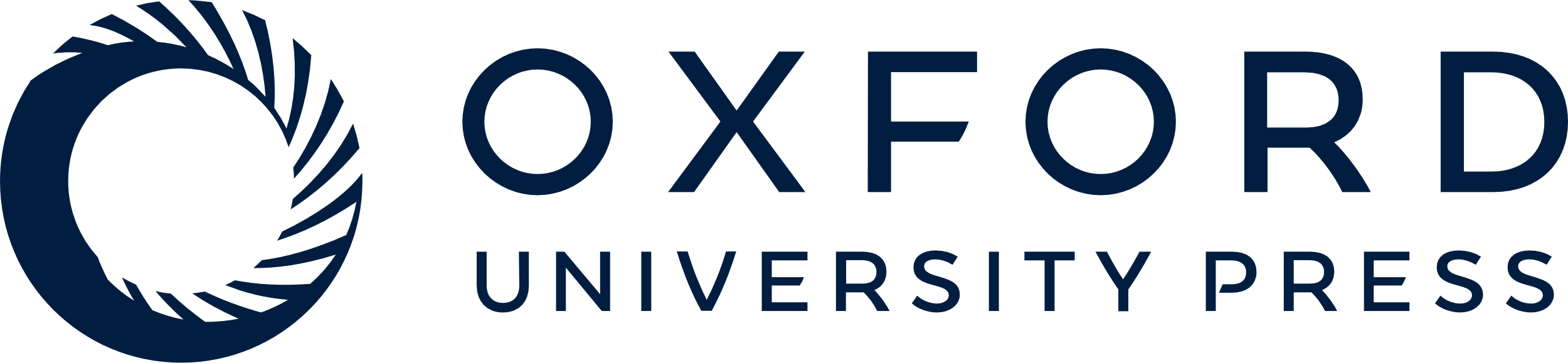 [Speaker Notes: Figure 2. Age-standardized rate of leading cancers by country and sub-region, males, GLOBOCAN 2008; (a) lung cancer, (b) stomach cancer, (c) liver cancer, (d) colorectum cancer and (e) prostrate cancer.


Unless provided in the caption above, the following copyright applies to the content of this slide: © The Author 2012. Published by Oxford University Press. All rights reserved. For Permissions, please email: journals.permissions@oup.com]
Figure 2. Age-standardized rate of leading cancers by country and sub-region, males, GLOBOCAN 2008; (a) lung cancer, ...
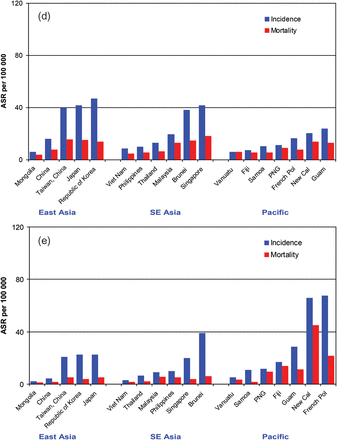 Jpn J Clin Oncol, Volume 42, Issue 10, October 2012, Pages 867–881, https://doi.org/10.1093/jjco/hys077
The content of this slide may be subject to copyright: please see the slide notes for details.
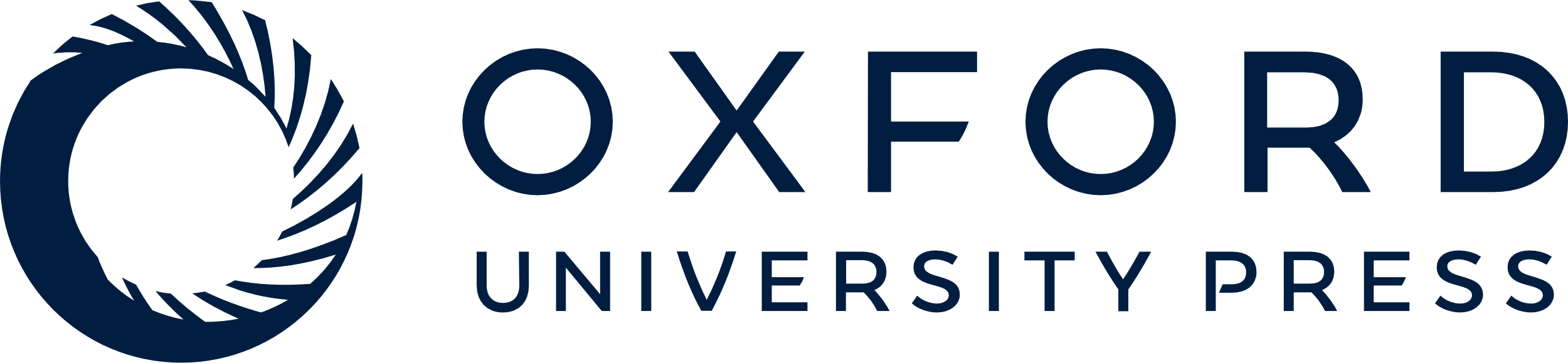 [Speaker Notes: Figure 2. Age-standardized rate of leading cancers by country and sub-region, males, GLOBOCAN 2008; (a) lung cancer, (b) stomach cancer, (c) liver cancer, (d) colorectum cancer and (e) prostrate cancer.


Unless provided in the caption above, the following copyright applies to the content of this slide: © The Author 2012. Published by Oxford University Press. All rights reserved. For Permissions, please email: journals.permissions@oup.com]
Figure 3. Age-standardized rate of leading cancers by country and sub-region, females, GLOBOCAN 2008; (a) breast ...
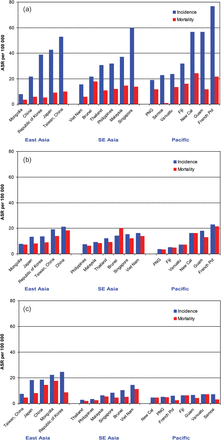 Jpn J Clin Oncol, Volume 42, Issue 10, October 2012, Pages 867–881, https://doi.org/10.1093/jjco/hys077
The content of this slide may be subject to copyright: please see the slide notes for details.
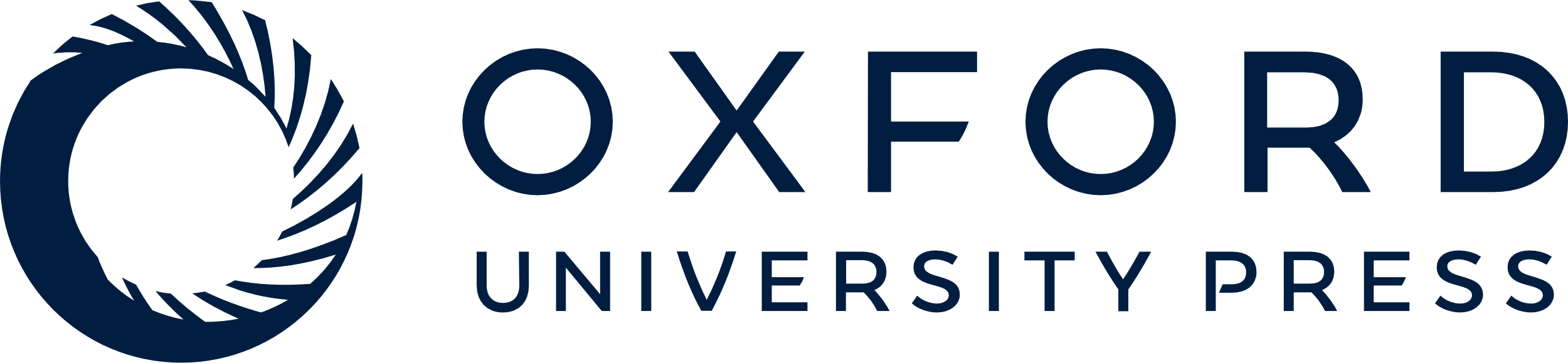 [Speaker Notes: Figure 3. Age-standardized rate of leading cancers by country and sub-region, females, GLOBOCAN 2008; (a) breast cancer, (b) lung cancer, (c) stomach cancer, (d) colon cancer and (e) cervix cancer.


Unless provided in the caption above, the following copyright applies to the content of this slide: © The Author 2012. Published by Oxford University Press. All rights reserved. For Permissions, please email: journals.permissions@oup.com]
Figure 3. Age-standardized rate of leading cancers by country and sub-region, females, GLOBOCAN 2008; (a) breast ...
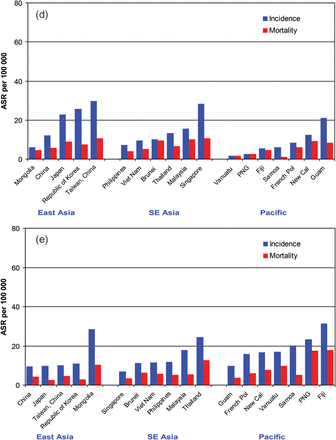 Jpn J Clin Oncol, Volume 42, Issue 10, October 2012, Pages 867–881, https://doi.org/10.1093/jjco/hys077
The content of this slide may be subject to copyright: please see the slide notes for details.
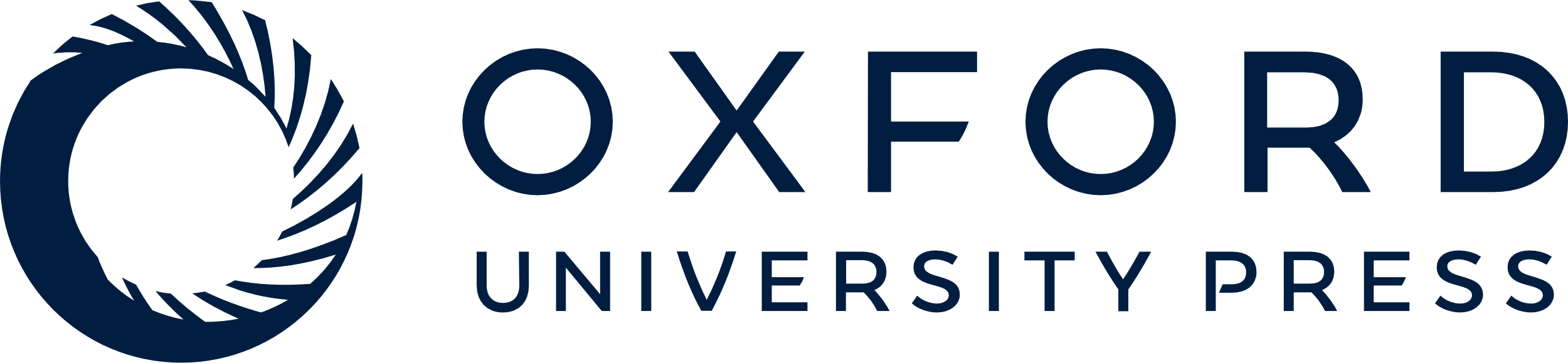 [Speaker Notes: Figure 3. Age-standardized rate of leading cancers by country and sub-region, females, GLOBOCAN 2008; (a) breast cancer, (b) lung cancer, (c) stomach cancer, (d) colon cancer and (e) cervix cancer.


Unless provided in the caption above, the following copyright applies to the content of this slide: © The Author 2012. Published by Oxford University Press. All rights reserved. For Permissions, please email: journals.permissions@oup.com]